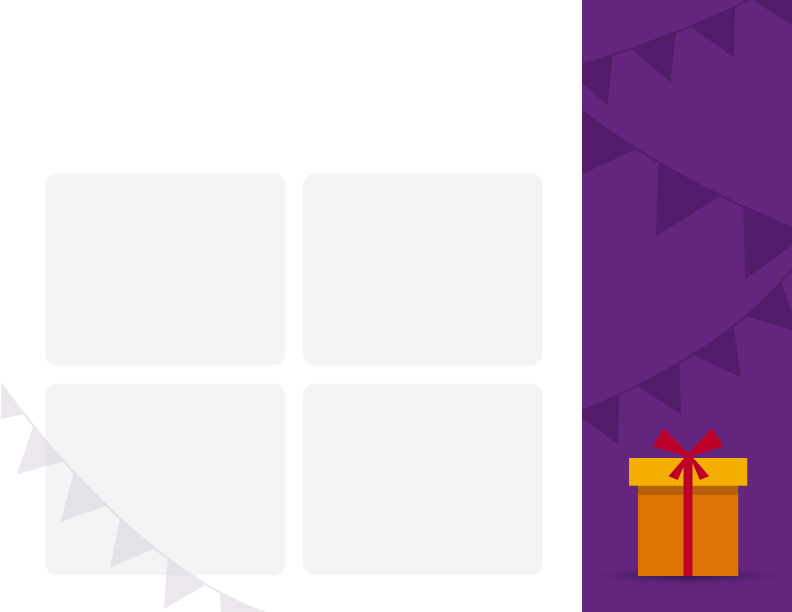 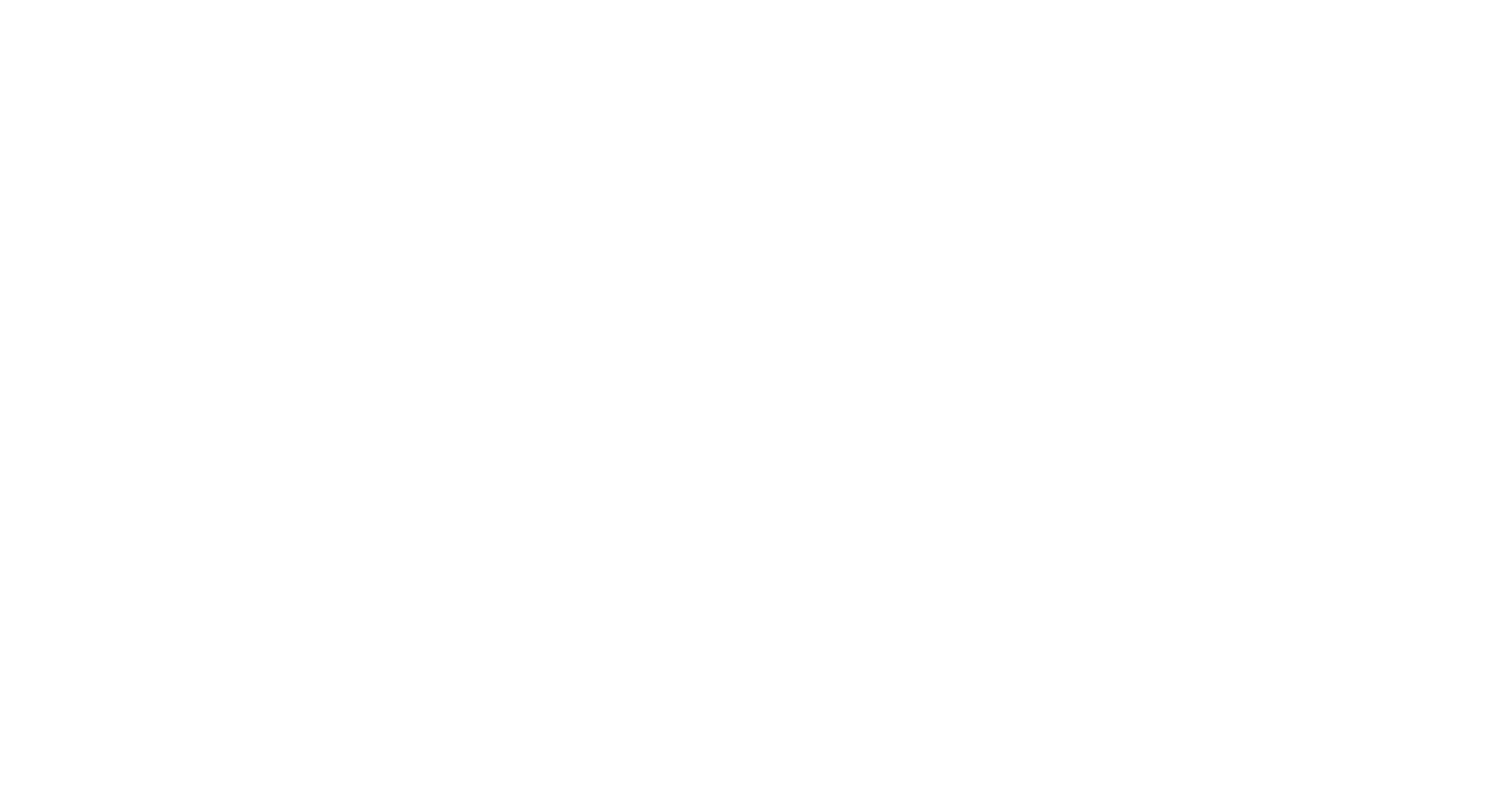 ¡FELICIDADES!
A todos en su día especial.
Que este año esté lleno de éxitos y momentos inolvidables. 
Gracias por su DEDICACIÓN.
1ER TRIMESTE 2024
Enero, Febrero, Marzo
2DO TRIMESTE 2024
Abril, Mayo, Junio
3ER TRIMESTE 2024
Julio, Agosto, Septiembre
4TO TRIMESTE 2024
Octubre, Noviembre, Diciembre